Текущие активности BBC R&D
С. Доронин, Ф. Дубинин, А. Дуров, А. Захаров, К. Тертышная, Д. Шафикова 




01.04.2025
1
Текущие работы
Схема питания и съёма сигнала для SiPM на общей плате для 8-тайлового прототипа 
Зависимость амплитуды и дисперсии сигнала тайлов от длины волокна и числа витков 
Потери света в прозрачном оптоволокне 
Потери света на стыке 
Восьмитайловый телескоп
Исследование однородности каналов FERS-5200
2
Схема канала FERS-5200
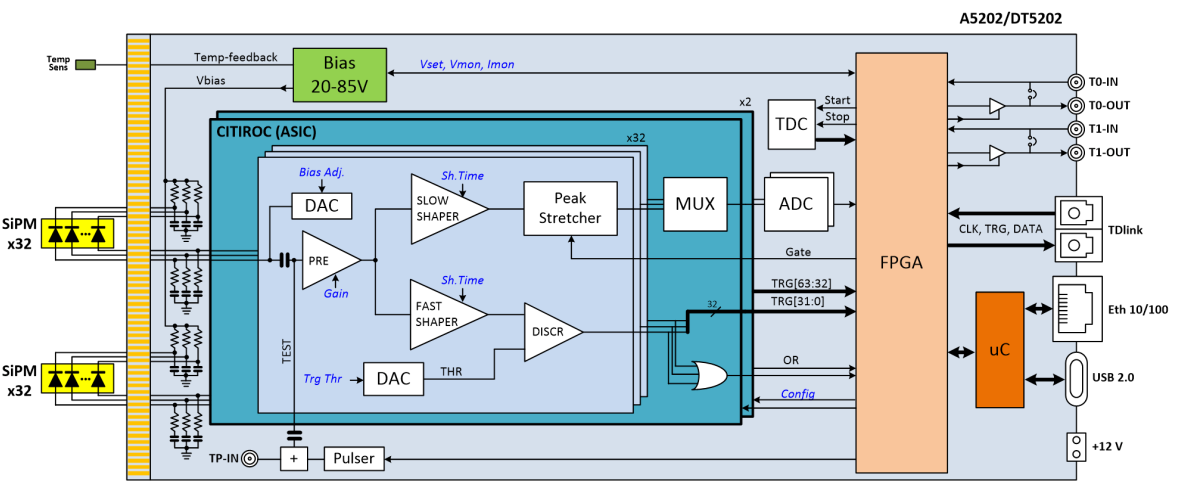 Генератор:
10 нс прямоугольный
1 В
Аттенюатор:
последовательное уменьшение с шагом 1 дБ
6
Калибровочные кривые по трем точкам
Коэффициент k отвечает за преобразование входного напряжения в цифровой код.
Коэффициент b показывает точку пересечения прямой с осью y и определяет значение пьедестала в канале.
4
Параметры линейной аппроксимации
LG
HG
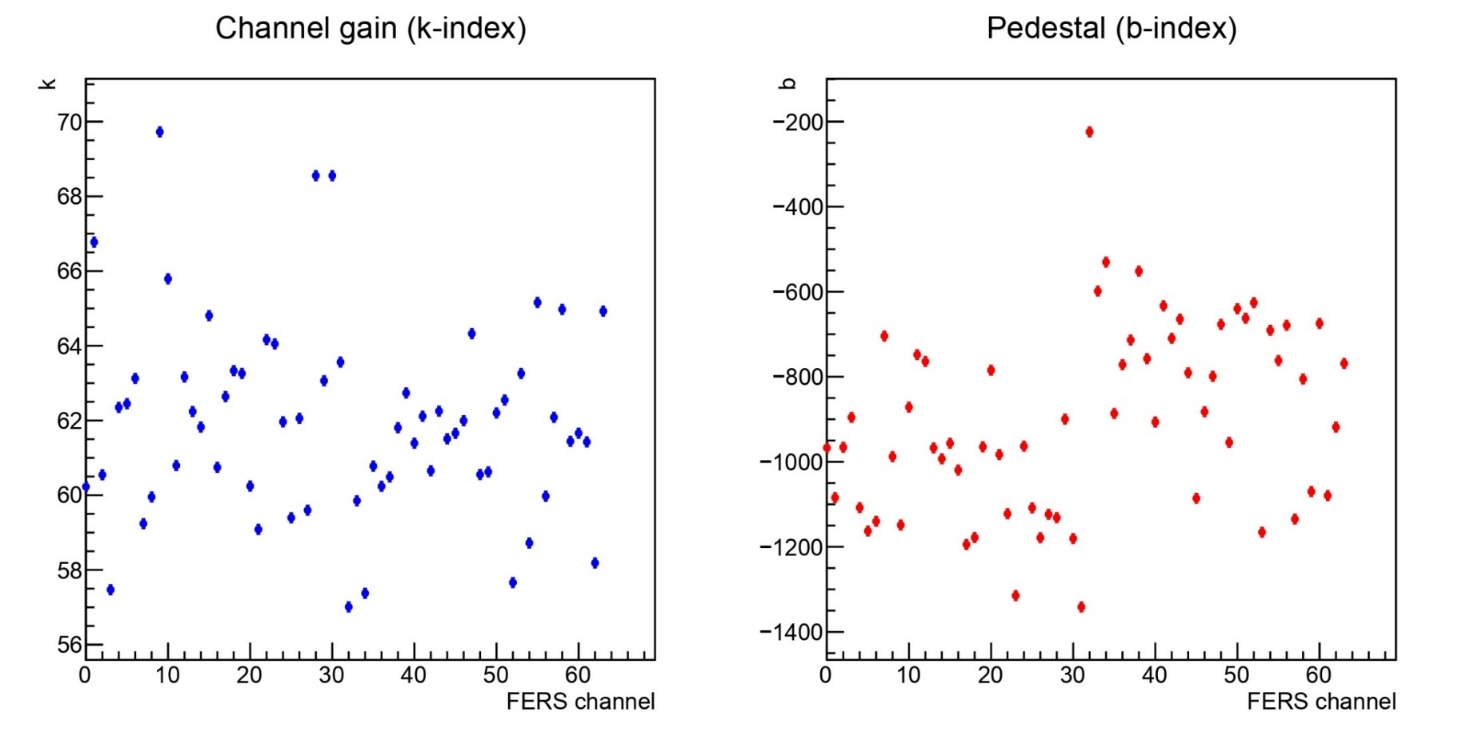 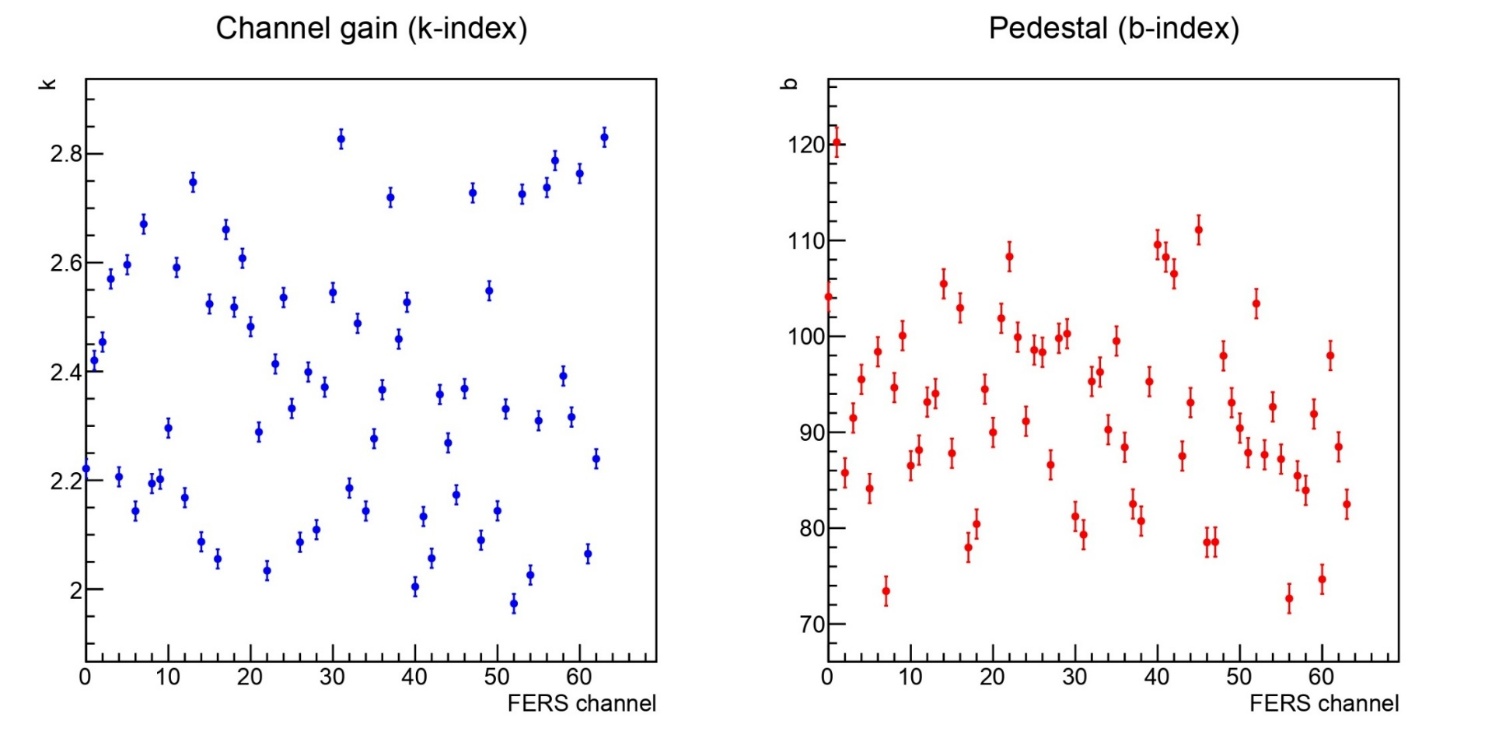 Характеристики каналов при KHG = KLG = 1, p = 100
8
Калибровочные кривые для первого канала
6
Спасибо за внимание
7
Backup slides
8
Схема канала Citiroc1a
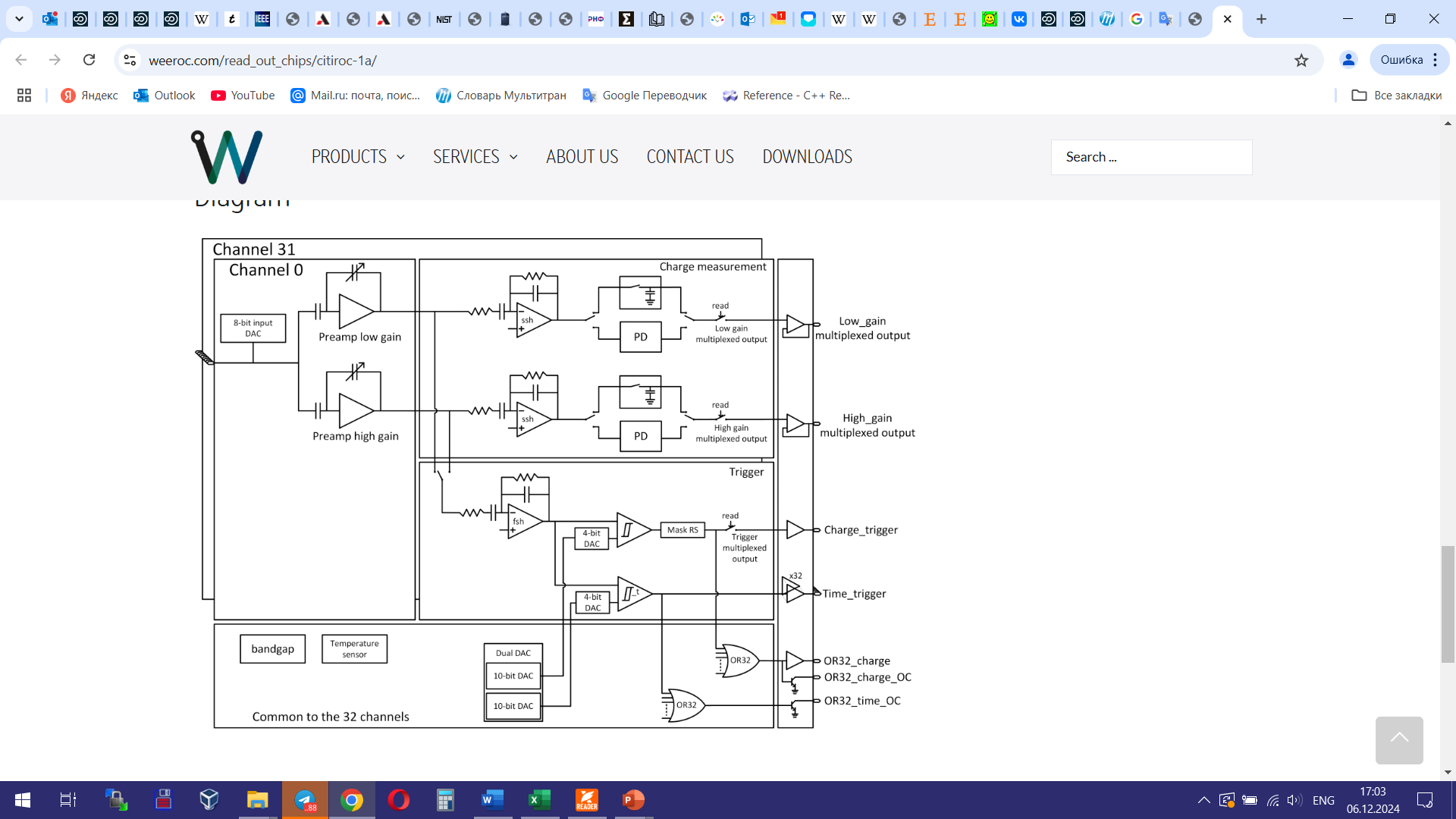 9